Life Processes
Life began in the ocean
Organisms need water for cell processes
Where does energy come from?
Photosynthesis
Chlorophyll containing organisms capture sunlight
They make food using sunlight, carbon dioxide, and water
These organisms start food chains
Coral reefs support biodiversity in warm shallow waters.
Which zone does this occur?
Equation?
Chemosynthesis
Bacteria perform chemosynthesis using chemicals
Occurs in the deep ocean along mid-ocean ridges at hydrothermal vents
These organisms also start food chains
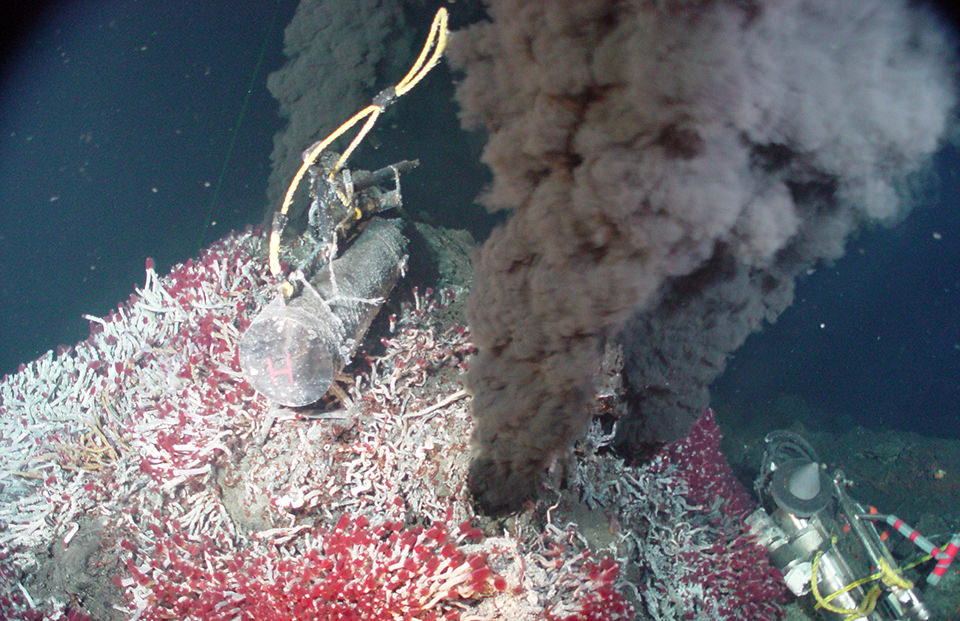 http://video.nationalgeographic.com/video/hydrothermal-vents
Ocean Life
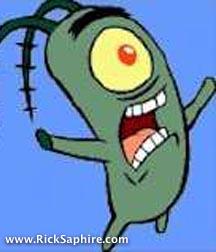 Plankton- tiny marine algae and animals that drift with the currents;  most float in the epipelagic zone (why?)
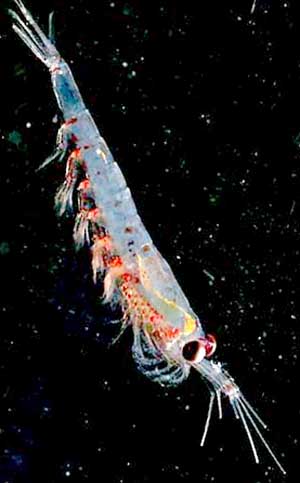 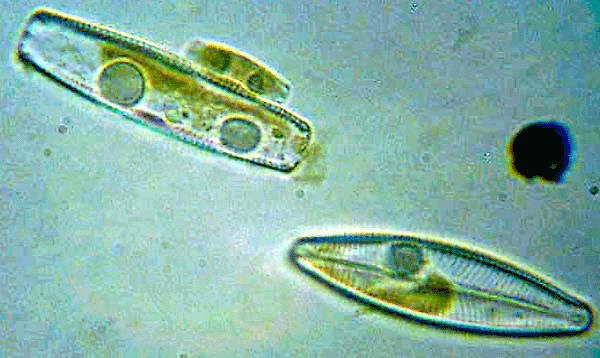 diatoms
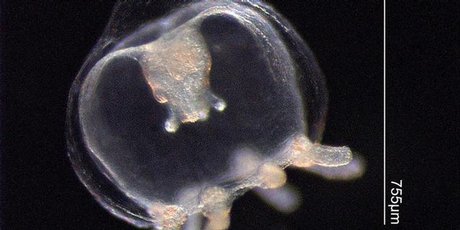 Jellyfish larva
krill
Ocean Life
Nekton- animals that swim (rather than drift)
Examples?
Why do they move around?
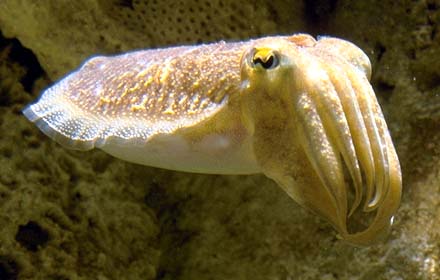 Squid
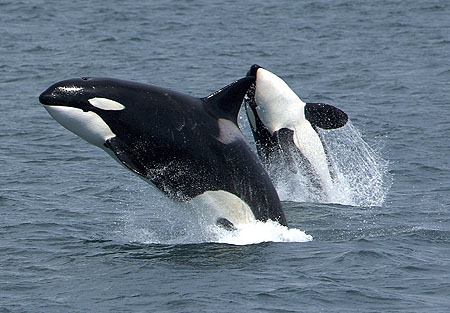 Orca (killer whale)
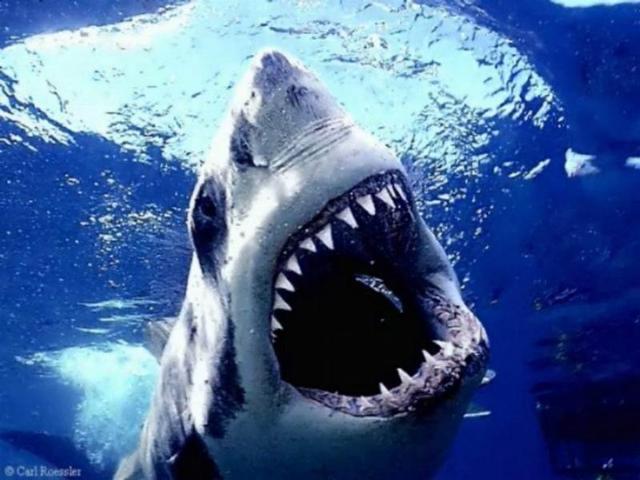 Great White shark
Ocean Life
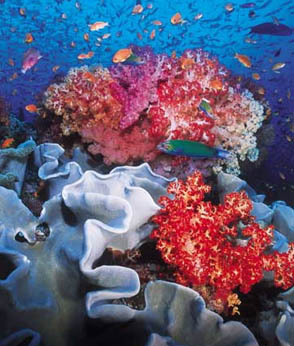 Bottom dwellers- plants, algae, and animals that live on the seafloor
Called benthos
Examples: kelp beds, crabs, coral, snails, clams, etc
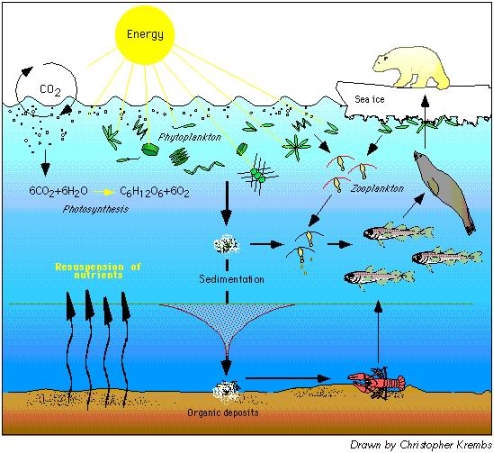 Biological Oceanography
Kelp forests exist where upwelling brings cold nutrient rich water 
to surface.
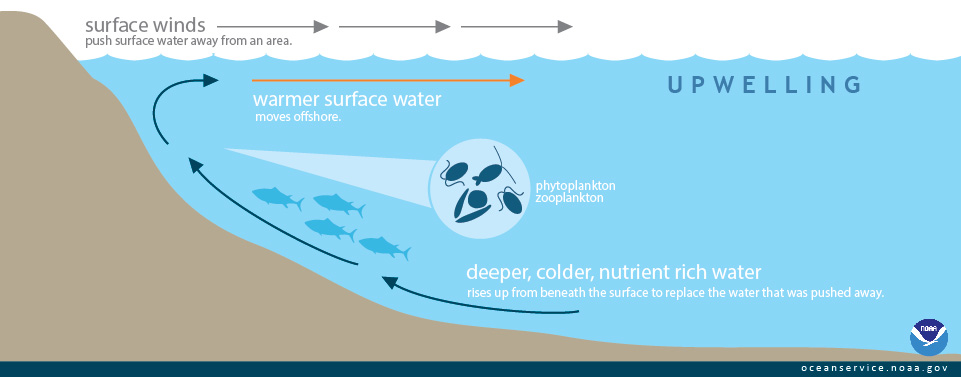 https://www.youtube.com/watch?v=ICZsnzHY-Co